B.A. Part – III
 Optional Paper: ORGANIZATIONAL BEHAVIOUR
Unit-I: संगठनात्मक मनोविज्ञान
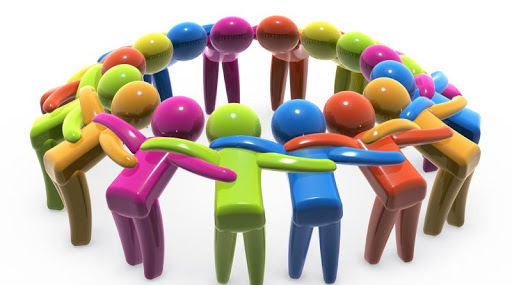 Dr. Udayan Misra
Department of Psychology
Harishchandra P.G. College
Varanasi
संगठनात्मक व्यवहार : नई चुनौतियां और अवसर
भूमंडलीकरण और तकनीक के इस युग में संगठनात्मक मनोविज्ञान के सामने कई चुनौतियां हैं :

1. आधुनिक युग में मात्रात्मकता   के स्थान पर गुणवत्ता पर ज्यादा ध्यान दिया जाता है।
2. नौकरी में स्थायित्व कम  होने के कारण असुरक्षा की भावना पैदा हो गई है। ज्यादातर नौकरियां अस्थाई और संविदा पर आधारित है जो कि टारगेट ओरियेंटेड होती है जिसके कारण तनाव और चिंता के मात्रा में वृद्धि होती है।

3. नित्य नये उत्पाद  कुछ न कुछ तकनीकी परिवर्तन के साथ आ रहे हैं जिसके कारण बाजार में जबरदस्त प्रतियोगिता का माहौल है।
4. संगठन भी आधुनिक नई तकनीकों के कारण प्रशिक्षण उन्मुख हो गया है और संगठन में कार्यरत कर्मचारियों को उन नई तकनीकों के साथ तालमेल स्थापित करना पड़ता है।

5. कार्य निष्पादन के लिए संदर्भ समूह, मानक, फीडबैक, पर निर्भर रहना पड़ता है जो कर्मचारी की योग्यता और क्षमता पर प्रत्यक्ष या अप्रत्यक्ष प्रभाव डालती है।
6. संगठन को स्थानीय, मल्टीनेशनल कंपनियों से प्रतियोगिता करनी पड़ रही है जिसके लिए संगठन को अपने कर्मचारियों को मल्टी टैलेंटेड / स्किलड बनाना पड़ रहा है।

7. संगठन को विश्व स्तर पर स्थापित करने के लिए ग्लोबल संस्कृति को अपनाना पड़ेगा जिसके लिए उसे अपने कर्मचारियों को पार- संस्कृति प्रशिक्षण देना पड़ेगा।
8. तकनीकी और वातावरणीय प्रदूषण के इस दौर में  रोजगार के अवसर इनफार्मेशन टेक्नोलॉजी, पर्यावरणीय परामर्श, स्वास्थ्य आदि क्षेत्र में है, कर्मचारियों को अपने को तकनीक के बदलते इस युग में निरंतर अप टू डेट रखना होगा।
9. आधुनिकीकरण के युग में बहुराष्ट्रीय कंपनियों को अलग-अलग देशों में जाकर व्यवसाय करना पड़ता है और उन्हें संबंधित देश के नियम कानून, निर्देश और आर्थिक तंत्र के अनुसार ही अपना संगठन चलाना पड़ता है और इन कंपनियों का नियंत्रण कंपनी के मुख्यालय से होता है।
इसमें वो संगठन ही सफल हो पायेगा जो
i.आवश्यकता अनुसार फ्लेक्सबुल हो।
ii. ऐसे लोगों की नियुक्ति हो जिनमें ग्लोबल दृष्टिकोण हो।
iii. कर्मचारी बहुकौशल(मल्टी टैलेंटेड)  हो।
10. उत्पादन करने वाले संगठन को सिक्स सिग्मा एप्रोच उपयोग करना होगा
i. प्रोडक्ट जिसका उत्पादन होना है
ii. ये देखना होगा कि ग्राहक कौन है
iii.पूर्तिकर्ता को पूर्व निर्धारित करना होगा
iv. किस तरह से लक्ष्य प्राप्त किया जाए
v. कार्य करने के तरीकों का समय-समय पर मूल्यांकन
vi. उत्पाद को बेहतर कैसे बनाया जाए इसका समय-समय पर मूल्यांकन करना होगा।